化工学院第七届国际交流月系列讲座
Prof. David Barry Graves 
Department of Chemical Engineering
University of California - Berkeley
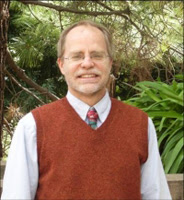 David B. Graves joined the University of California at Berkeley in 1986 after receiving his PhD in Chemical Engineering from the University of Minnesota. He is currently Full Professor and Acting Chairman of Chemical and Biomolecular Engineering. His group studies the physics and chemistry of chemically active low temperature plasmas, including modeling and simulation, experimental studies of plasma using various gas phase and surface spectroscopies, dusty plasmas, plasma stability, plasmaelectromagnetic interactions, plasma-organic materials interactions, and plasma-liquid interactions. He has given over 100 invited international conference presentations and numerous invited seminars. He is author or co-author of over 200 peer-reviewed publications, 20 of which have at least 100 citations. David Graves is a fellow of the American Vacuum Society and the Institute of Physics and was the recipient of the Electrochemical Society Young Author Award, the NSF Presidential Young Investigator Award, the Tegal Plasma Thinker Award, and the 3rd annual Plasma Prize of the Plasma Science and Technology Division of the AVS. He was named the Lam Research Distinguished Chair in Semiconductor Processing at UC Berkeley for 2011-16. He received the Allis Prize for the Study of Ionized Gases from the American Physical Society in 2014.
Lecture 1: June 13th, 2016 	       10:00 am - 12:00 pm 		Room 502 - Building 7                	
When Low Temperature Plasma Meet Surfaces
Low temperature plasmas (LTPs) are virtually always bounded by surfaces. Charged particles from the plasma recombine and are emitted at walls; plasma species exchange mass, momentum and energy with walls; the plasma electrostatic potential is referenced to wall potential; energetic and often chemically reactive charged and neutral species from the plasma impact surfaces and reflect, embed, diffuse and desorb back into the plasma; dust particle nuclei may originate at surfaces; and surface erosion and re-deposition often dramatically alter plasma neutral composition and temperature. In this talk, I will present an overview of low temperature plasma-surface interactions with an emphasis on what the LTP community has learned during the last several decades.
Lecture 2: June 14th, 2016  	       10:00 am - 12:00 pm   		 Room 602 - Building 7             	
Atmospheric Plasma-Liquid Interactions
Cold atmospheric plasma (CAP) interactions with liquids are common to many applications involving CAP-living system interactions.  The fundamental principles governing interactions at the ionized gas - liquid electrolyte phase boundary are poorly understood at present. In this talk, I will address several key questions, especially about the phase boundary, and present experimental and modeling results that address these issues. One important question regards charge-transfer dynamics at the interface. Modeling results coupling plasma with liquid electrolyte highlight the role of electrons as they enter the liquid from the plasma to become hydrated in solution. Calculations suggest that there are at least three spatial scales involved with reactive species entering the liquid from the plasma: charged species like hydrated electrons are lost within a few tens of nm; highly reactive neutrals like OH are lost within microns; and more stable neutrals like H2O2 and NO2- survive mm to cm into the liquid. Experimental studies of liquid dye reacting with air plasma-generated species support the idea that near-surface reactions can dominate the effects of CAP interaction with liquids. Implications of these processes on plasma-biological interactions will be discussed.
Lecture 3: June 15th, 2016  	       10:00 am - 12:00 pm   		 Room 602 - Building 7             	
Cold Atmospheric Plasma Biomedicine
In this seminar, I will address the newest area of low temperature ionized gas plasmas, in this case operating under atmospheric pressure conditions, in which the temperature-sensitive material is living tissue. We sometimes use the term cold atmospheric plasma (CAP) to describe near-room temperature, atmospheric pressure partially ionized gas plasmas. CAP research directed towards biomedical applications such as sterilization, surgery, wound healing and anti-cancer therapy has seen remarkable growth in the last 3-5 years, but the mechanisms responsible for the biomedical effects have remained mysterious. It is known that CAP readily create reactive oxygen species (ROS) and reactive nitrogen species (RNS). ROS and RNS (or RONS), in addition to a suite of other radical and non-radical reactive species, are essential actors in an important sub-field of aerobic biology termed ‘redox’ (or oxidation-reduction) biology. I will review the evidence suggesting that RONS generated by plasmas are responsible for their observed therapeutic effects. Finally, I will review recent research results from our group and from other groups around the world, and suggest some of the more promising intellectual challenges and biomedical applications from our current perspective.
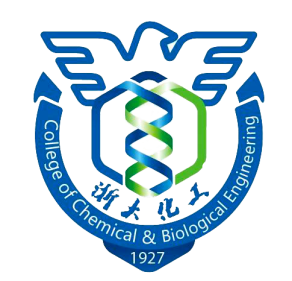 邀请人：王文俊
化学工程与生物工程学院 
化学工程联合国家重点实验室（浙江大学）